BÀI 30
VỆ SINH TIÊU HÓA
Hãy kể các bệnh về đường tiêu hóa mà em biết?
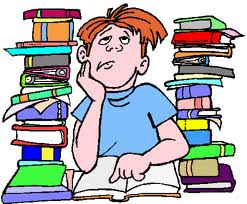 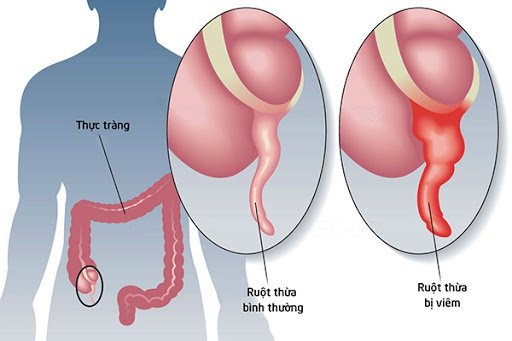 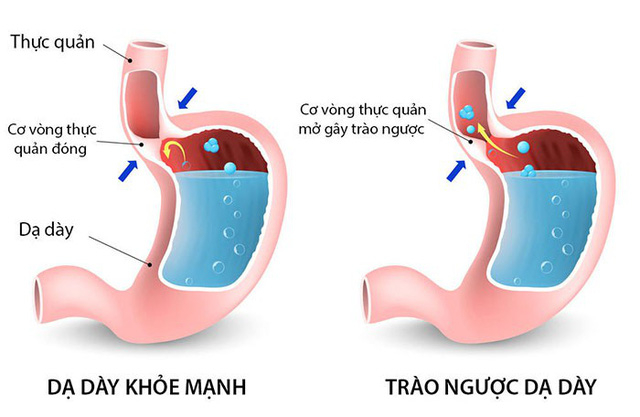 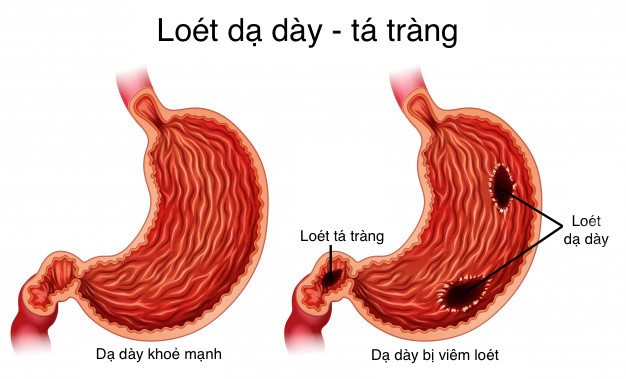 Viêm ruột thừa
Loét dạ dày, tá tràng
Trào ngược dạ dày
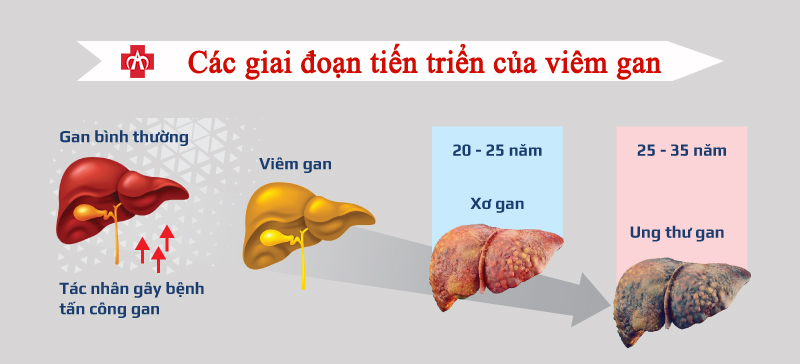 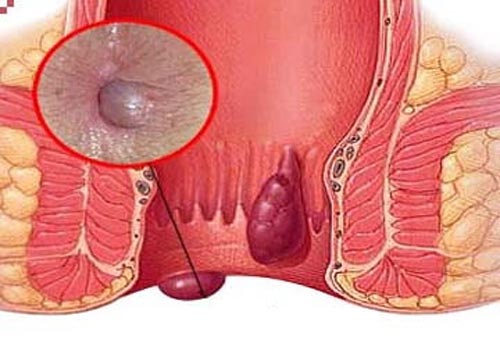 Bệnh trĩ
Viêm gan
I. Các tác nhân có hại cho hệ tiêu hóa
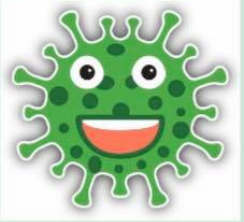 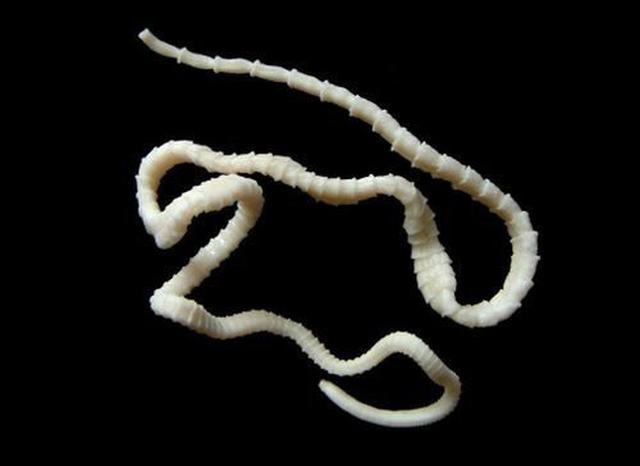 Sán dây
1
2
Vi khuẩn sâu răng
3
6
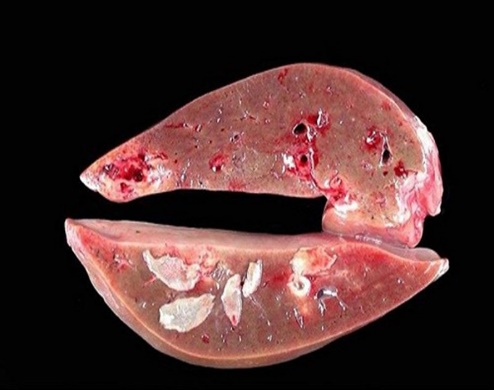 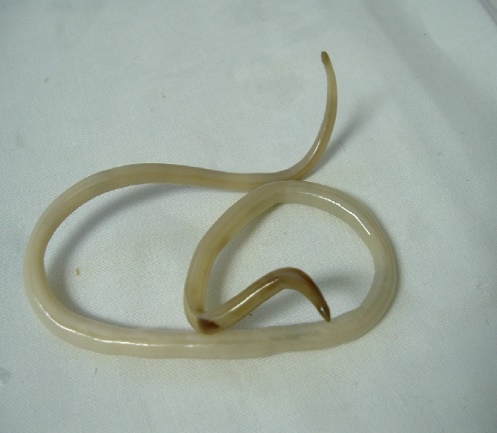 Sán lá gan
Giun đũa
5
4
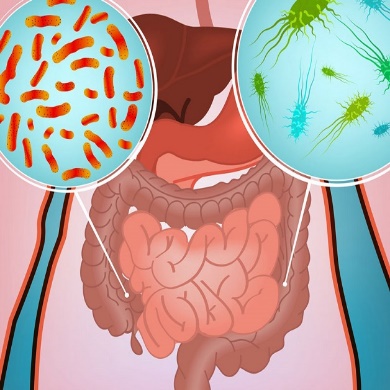 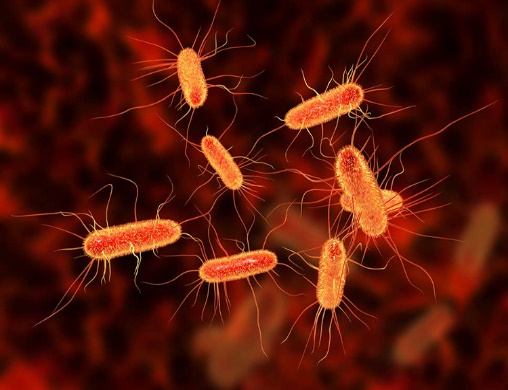 Vi khuẩn gây viêm ruột
Vi khuẩn gây tiêu chảy
Các nhóm tác nhân có hại cho hệ tiêu hóa
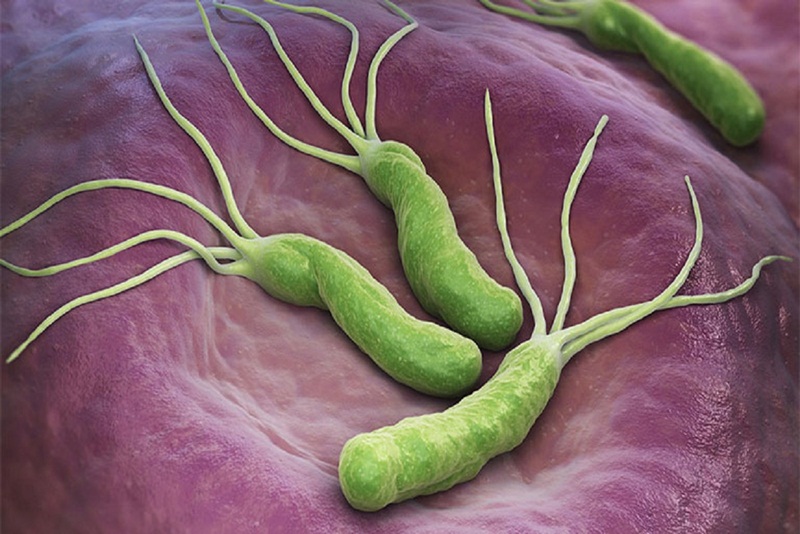 Vi khuẩn
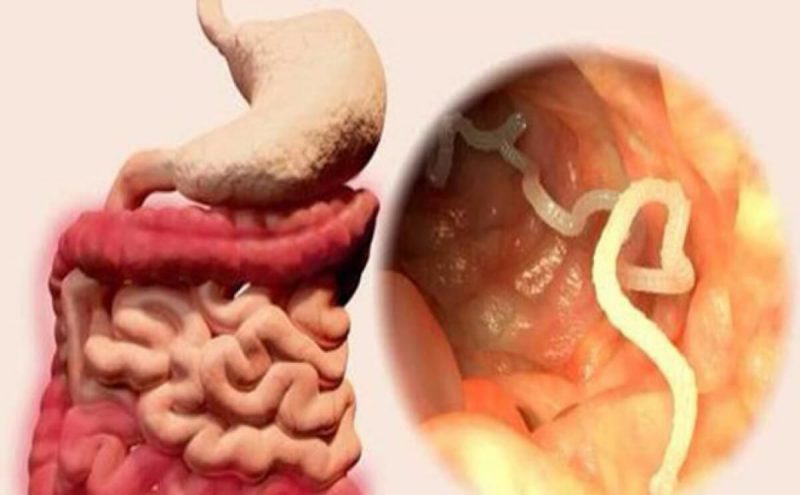 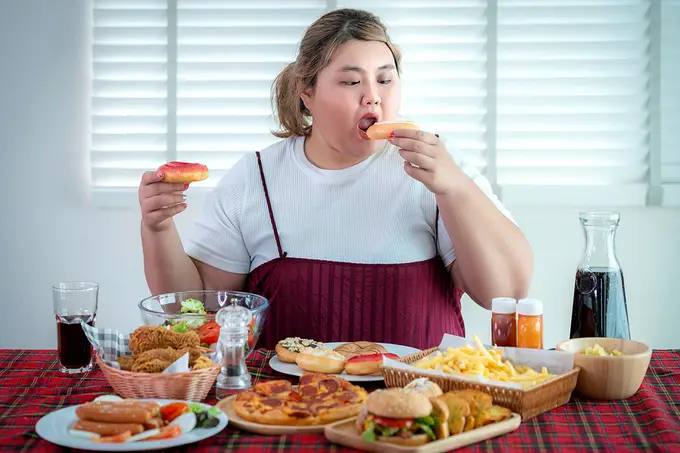 Giun sán
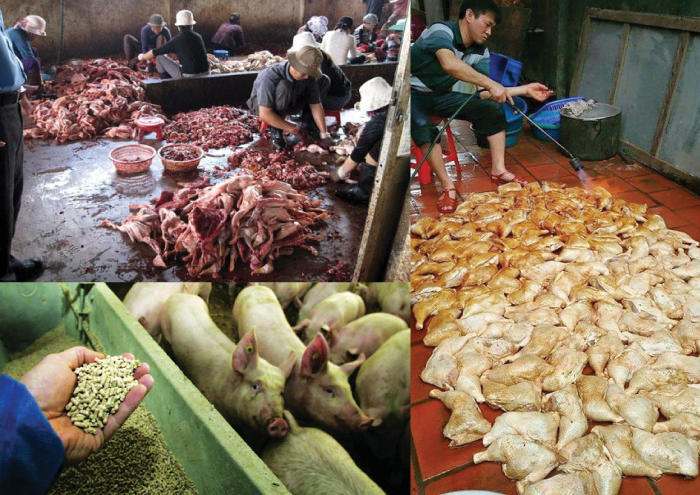 Khẩu phần ăn không hợp lý
Nguồn thức ăn không sạch
I. Các tác nhân có hại cho hệ tiêu hóa
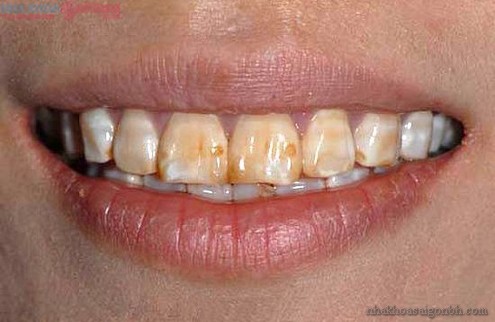 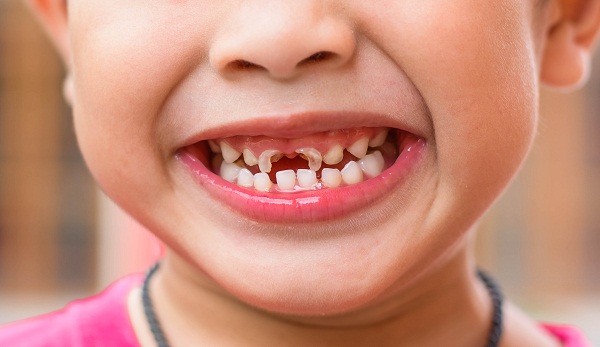 Vi khuẩn
Răng
Tạo môi trường axit làm hỏng men răng
I. Các tác nhân có hại cho hệ tiêu hóa
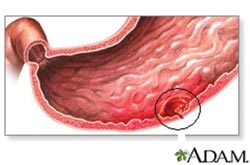 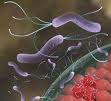 Bị viêm, loét.
Vi khuẩn
Dạ dày, tá tràng
I. Các tác nhân có hại cho hệ tiêu hóa
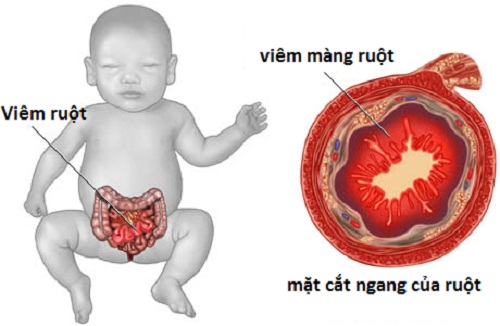 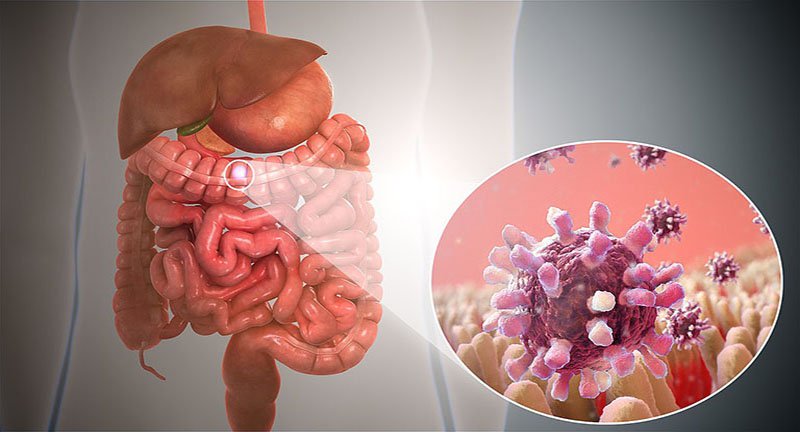 Vi khuẩn
Ruột
Gây viêm,  tiêu chảy.
I. Các tác nhân có hại cho hệ tiêu hóa
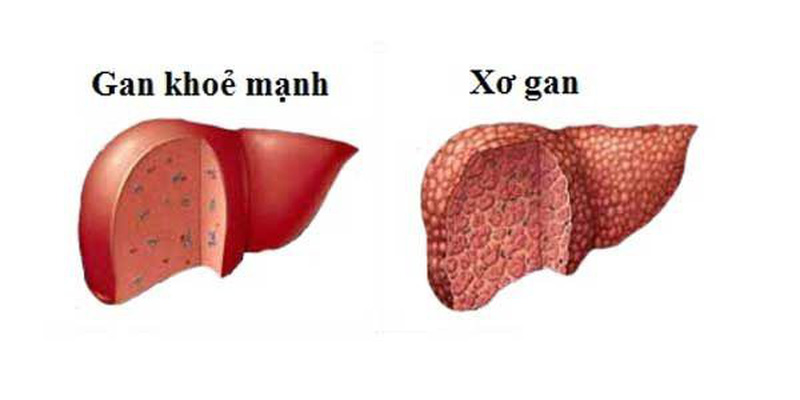 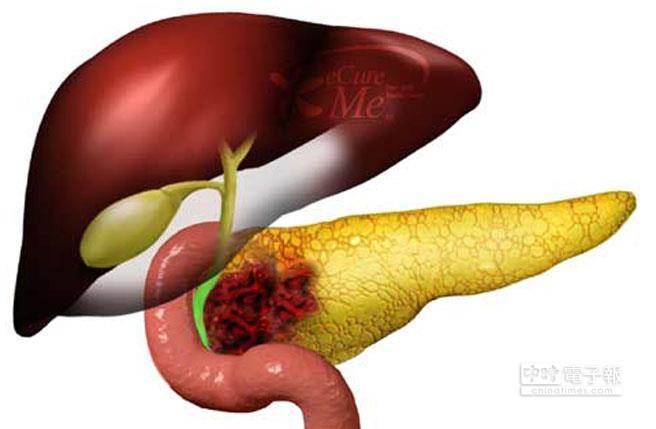 Viêm tuyến tụy
Các tuyến tiêu hóa (Gan, tụy)
Gây viêm, xơ gan.
Vi khuẩn
I. Các tác nhân có hại cho hệ tiêu hóa
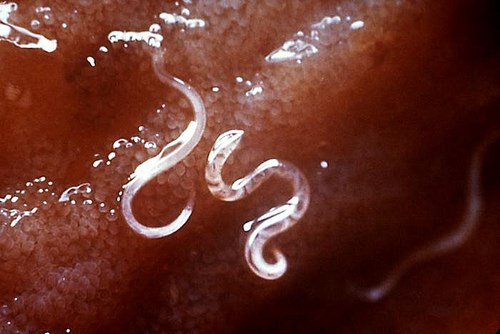 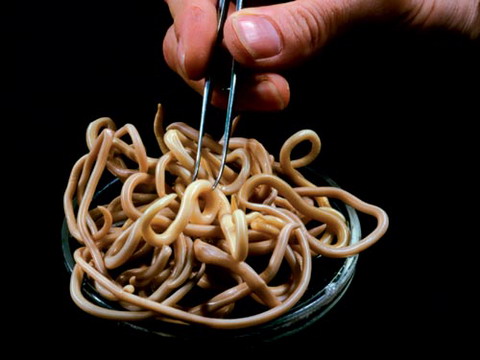 Tắc ruột, tắc ống mật.
Ruột
Giun, sán
Các tuyến tiêu hóa
Gây tắc ống mật.
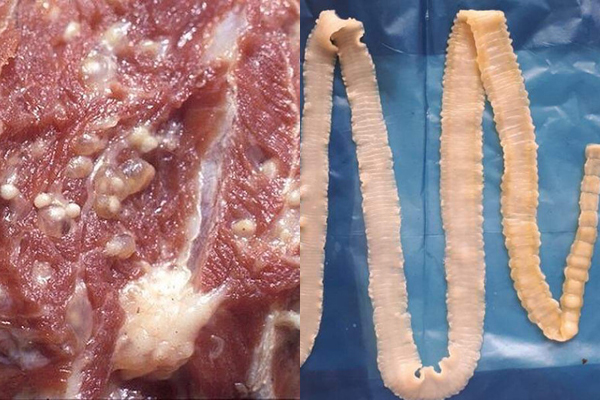 Trứng sán có trên thịt lợn gây sán lá gan
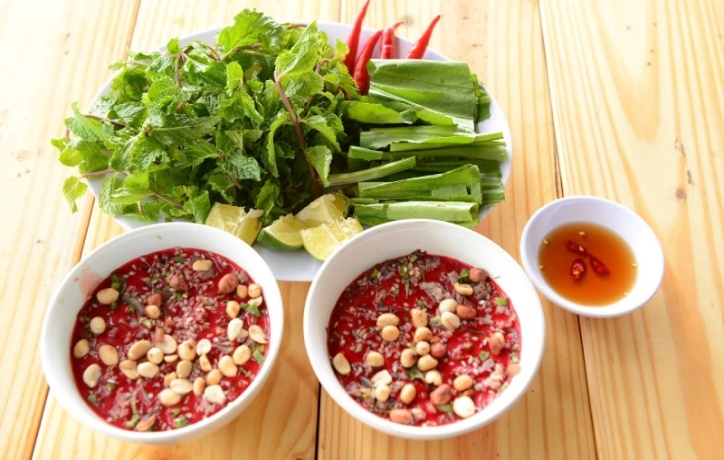 Tiết canh cũng là một trong những tác nhân gây nên sán, kí sinh trùng
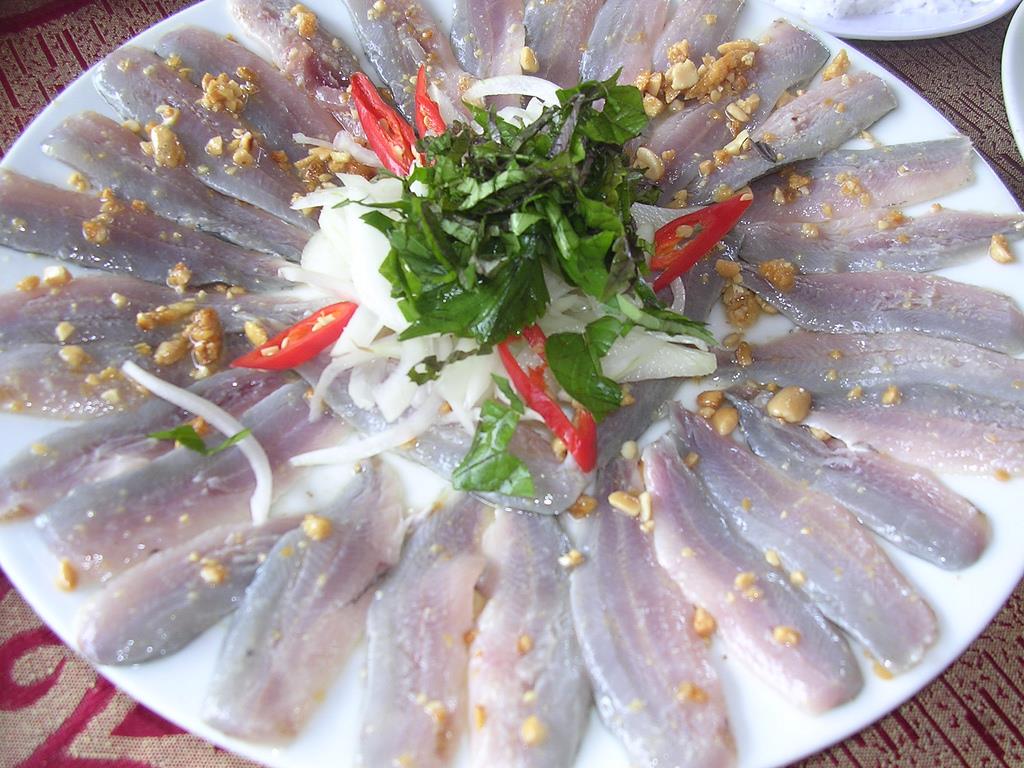 Gỏi cá sống gây sán dây ở não người
[Speaker Notes: Hoạt động tiêu hoá còn có thể bị ngăn trở và giảm hiệu quả do giun sản sống kí sinh trong ruột (chúng có thể gây tắc ống mật, tắc ruột và cướp mất một phần chất dinh dưỡng của cơ thể). Các trứng giun sán thường dính trên bề mặt rau, củ không được rửa sạch và có thể sẽ lọt vào ruột khi ta ăn uống.]
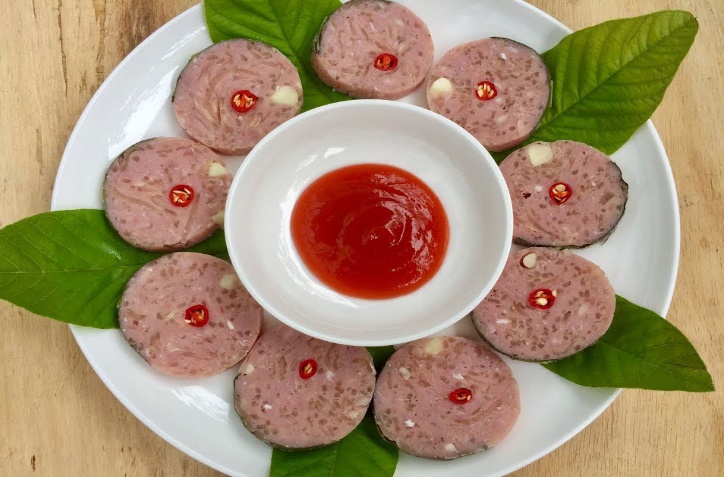 Đồ chua không tốt cho dạ dày, tá tràng
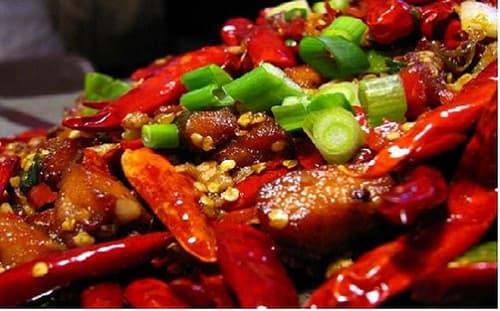 Đồ ăn cay nóng gây loét dạ dày, tá tràng
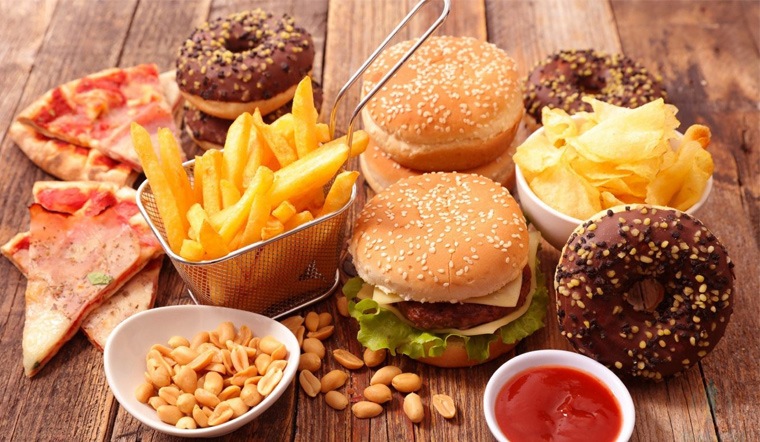 Ăn quá nhiều đồ ăn cùng lúc gây chướng bụng, đầy hơi
I. Các tác nhân có hại cho hệ tiêu hóa
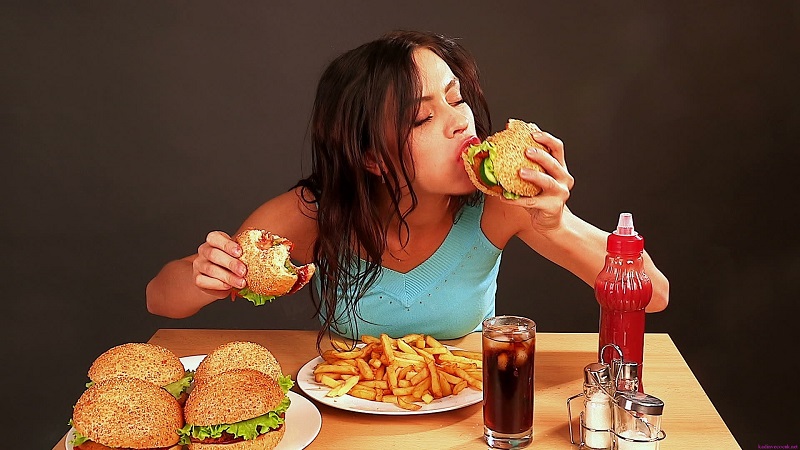 Có thể bị viêm loét.
Các cơ quan tiêu hóa
Ăn uống không đúng cách
Kém hiệu quả
Hoạt động tiêu hóa
Hoạt động hấp thụ
Kém hiệu quả.
[Speaker Notes: Hoạt động tiêu hoá và hấp thụ có thể kém hiệu quả do ăn uống không đúng cách như :
+ Ăn vội vàng, nhai không kĩ ; ăn không đúng giờ, đúng bữa ; ăn thức ăn không hợp khẩu vị hay khẩu phần ăn không hợp lí.
+ Tinh thần lúc ăn không được vui vẻ, thoải mái, thậm chí căng thẳng.
+ Sau khi ăn không được nghỉ ngơi mà phải làm việc ngay.]
Hoạt động thải phân cũng có thể gặp khó khăn (chứng táo bón) do một số nguyên nhân chủ yếu sau:
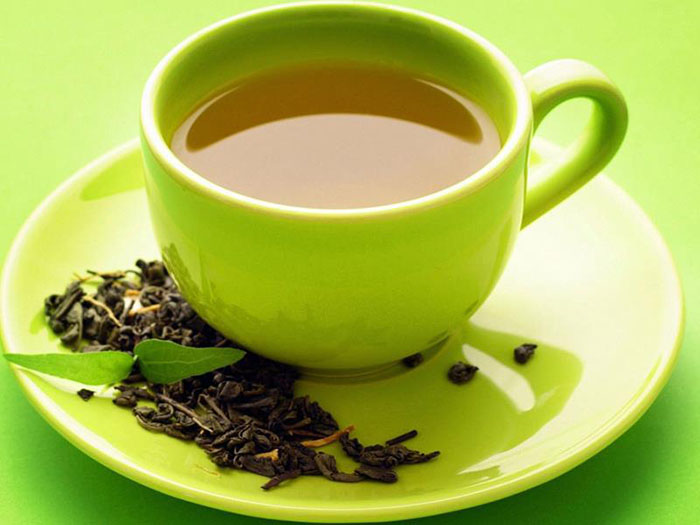 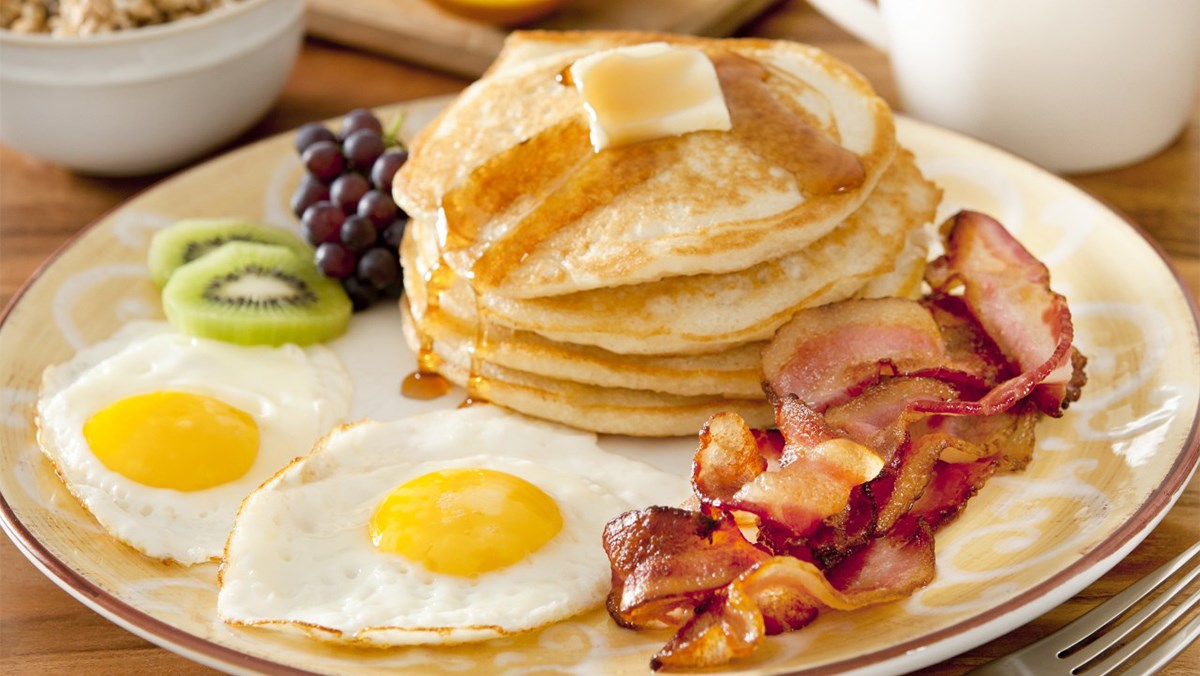 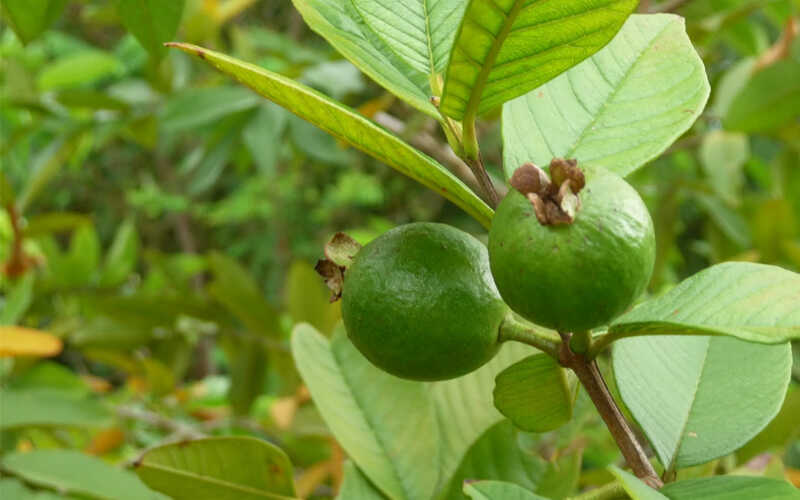 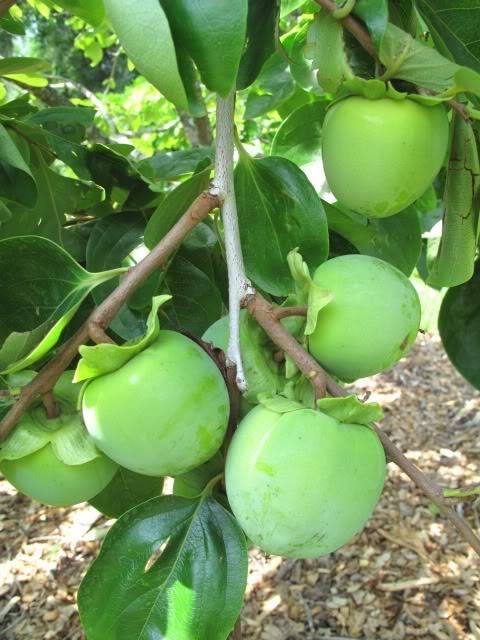 Khẩu phần ăn không hợp lý
Ăn quá nhiều chất chát
[Speaker Notes: - Hoạt động thải phân cũng có thể gặp khó khăn (chứng táo bón) do một số nguyên nhân chủ yếu sau :
+ Ăn khẩu phần ăn không hợp lí : quá nhiều tinh bột và prôtêin nhưng lại quá ít chất xơ (có nhiều trong rau xanh).
+ Ăn uống quá nhiều chất chát (có trong ổi xanh, hồng xanh, nước trà,...).]
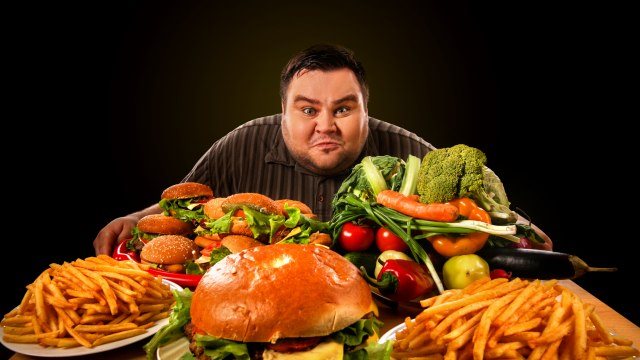 Các cơ quan tiêu hóa
Dạ dày làm việc mệt mỏi, có thể bị bệnh trĩ...
Khẩu phần ăn uồng không hợp lí
Hoạt động tiêu hóa  thức ăn.
Bị rối loạn hoặc kém hiệu quả.
Bị rối loạn hoặc kém hiệu quả.
Hoạt động hấp thụ
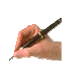 I. Các tác nhân có hại cho hệ tiêu hóa
- Tác nhân:
+ Vi sinh vật gây bệnh.
+ Giun sán ký sinh.
+ Chất độc trong thức ăn, đồ uống.
+ Ăn uống không đúng cách. 
+ Khẩu phần ăn uống không hợp lí.
- Tác hại:
+ Gây viêm loét răng miệng và đường tiêu hóa.
+ Gây tắc ruột, ống dẫn mật...
+ Rối loạn tiêu hóa (tiêu chảy, táo bón, ăn không tiêu...).
+ Ngộ độc thức ăn.
+ Có thể gây xơ gan.
II. Các biện pháp bảo vệ hệ tiêu hóa khỏi các tác nhân có hại và đảm bảo sự tiêu hóa có hiệu quả.
THẢO LUẬN NHÓM : 3 PHÚT
Câu 1: Thế nào là vệ sinh răng miệng đúng cách?
Câu 2: Thế nào là ăn uống hợp vệ sinh?
Câu 3: Tại sao ăn uống đúng cách lại giúp cho hệ tiêu hóa đạt hiệu quả?
Câu 4: Em hãy đề xuất các biện pháp bảo vệ hệ tiêu hóa khỏi tác nhân có hại và đảm bảo sự tiêu hóa có hiệu quả.
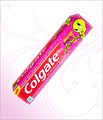 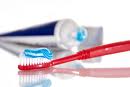 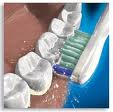 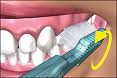 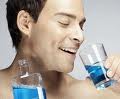 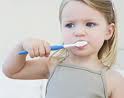 Thông điệp: “Hãy đánh răng ít nhất 3 lần mỗi ngày”
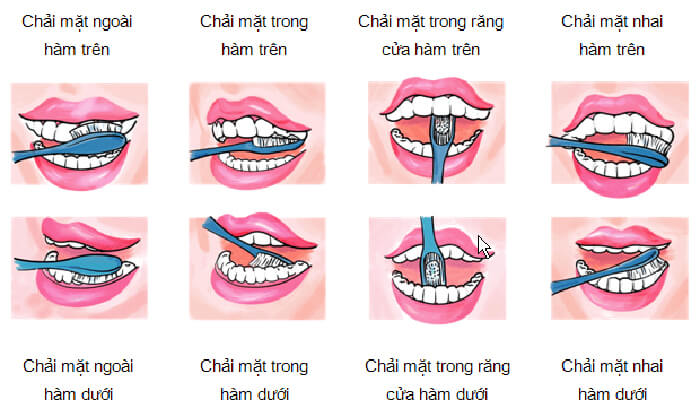 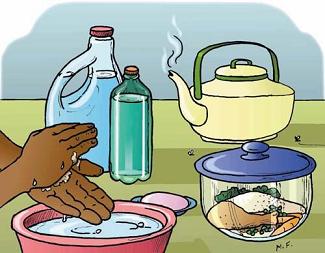 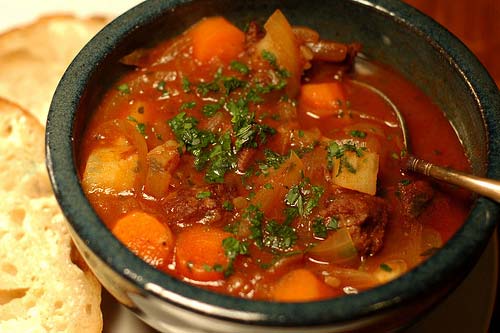 Thông điệp: Sức khỏe là vàng - Hãy ăn chín, uống sôi
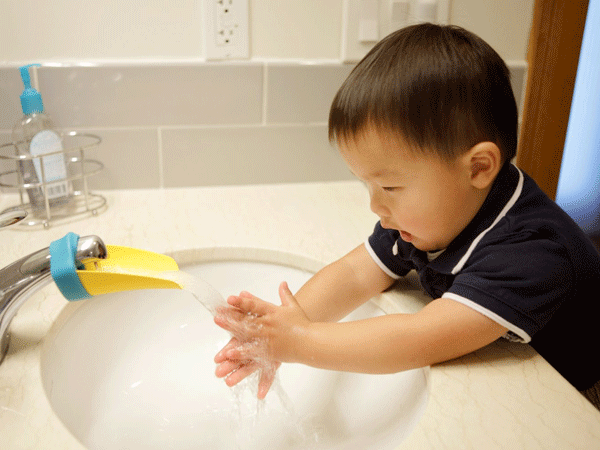 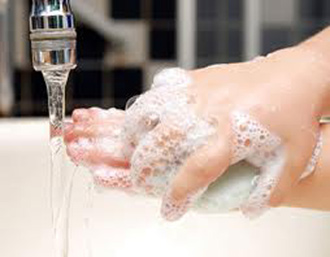 Thông điệp: Hãy rửa tay bằng xà̀ phòng diệt khuẩn trước khi ăn và sau khi đi vệ sinh.
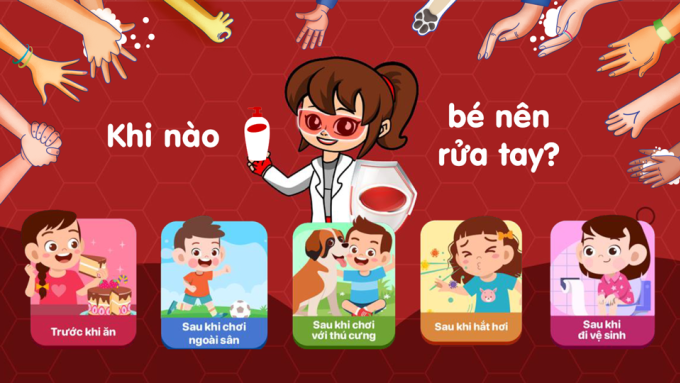 II. Các biện pháp bảo vệ hệ tiêu hóa khỏi các tác nhân có hại và đảm bảo sự tiêu hóa có hiệu quả.
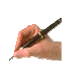 Vệ sinh răng miệng đúng cách.
 Ăn uống hợp vệ sinh.
 Thiết lập khẩu phần ăn uống hợp lý đầy đủ cân đối các chất dinh dưỡng.
 Ăn uống đúng cách như: ăn chậm, nhai kĩ, ăn đúng giờ, đúng bữa, tạo bầu không khí vui vẻ, thoải mái khi ăn.
 Cần nghỉ ngơi sau khi ăn.
 Uống thuốc tẩy giun định kì...
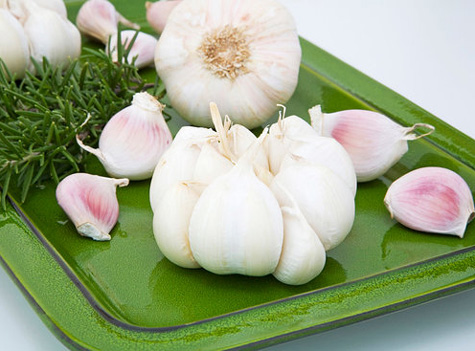 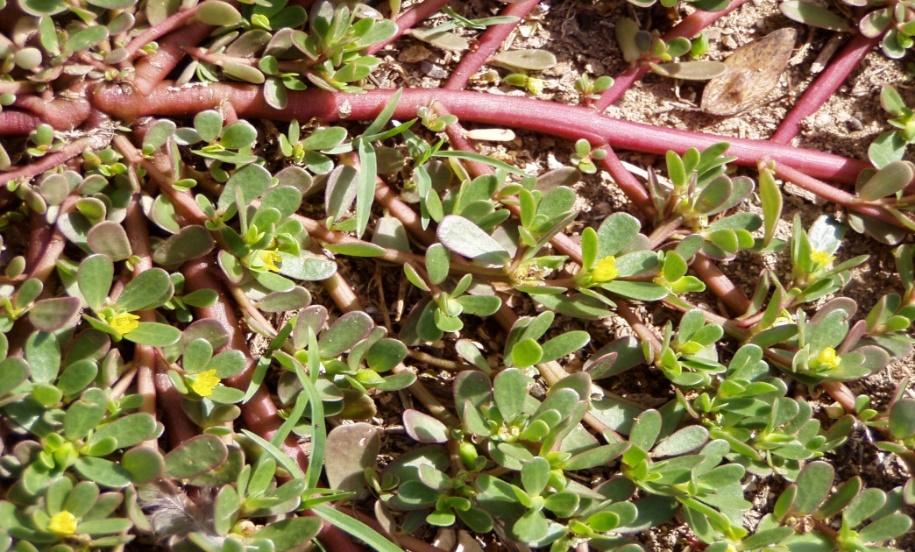 Rau sam trị giun sán rất tốt, lợi tiểu trong chứng tiểu buốt, tiểu dắt. ngăn chặn sự phát triển của vi khuẩn lỵ
Allicin trong tỏi sống là một chất kháng sinh tự nhiên mạnh hơn cả penicillin. Dịch chiết xuất từ tỏi có khả năng ức chế 100% E.Coli.
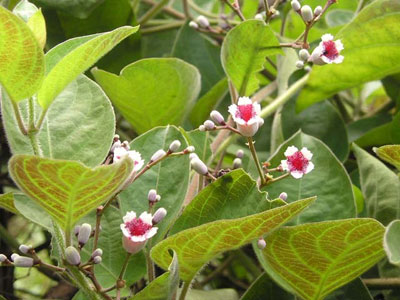 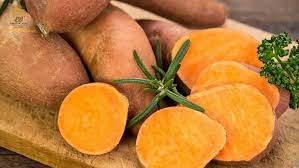 Lá mơ lông trị kiết lị, đầy bụng, chậm tiêu.
Khoai lang giúp nhuận tràng
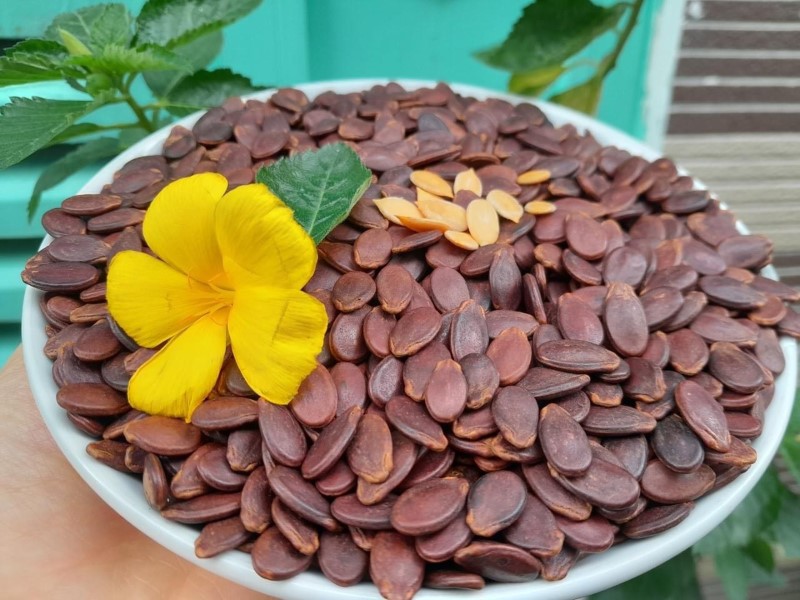 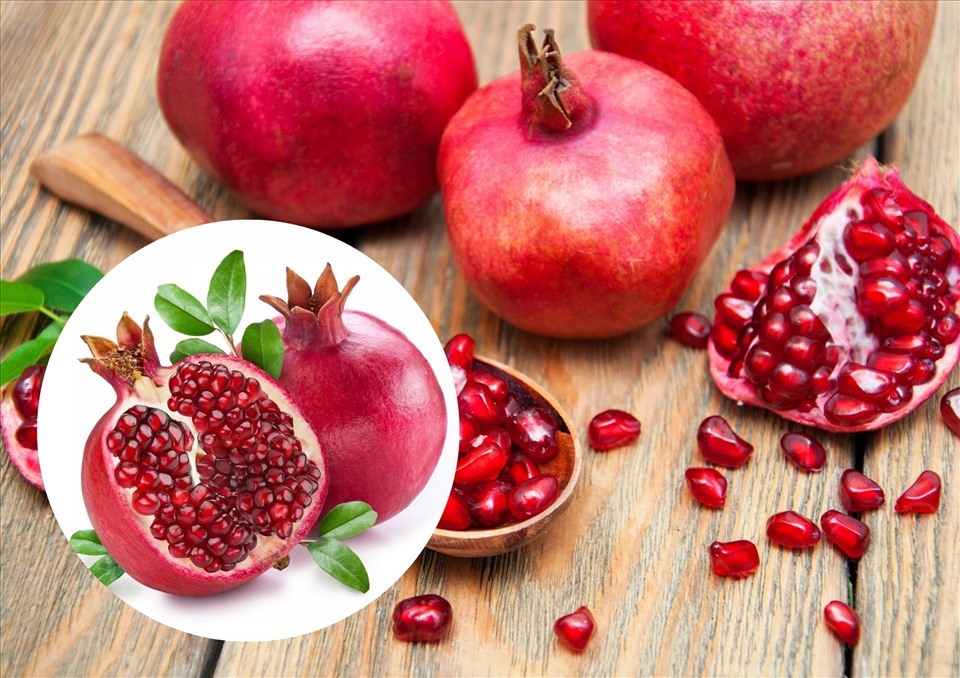 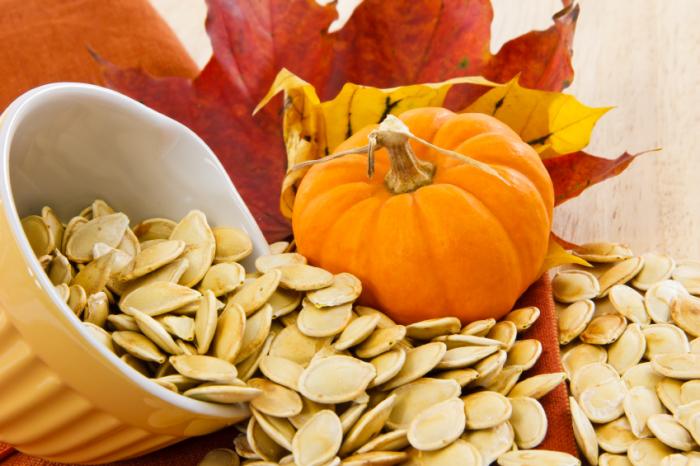 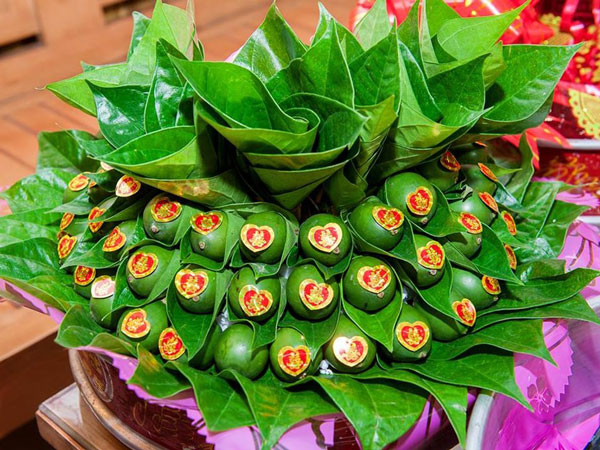 Hạt dưa, hạt bí đỏ rang; lựu và quả cau trị giun sán rất tốt
Tiếc quá! Sai rồi bạn ơi!
Tiếc quá! Sai rồi bạn ơi!
Tiếc quá! Sai rồi
 bạn ơi!
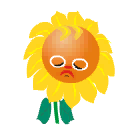 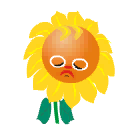 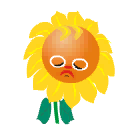 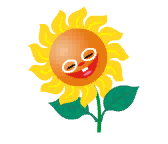 Hoan hô!
Bạn đã đúng!
BÀI TẬP CỦNG CỐ
Câu 1: Việc làm nào dưới đây có thể gây hại cho men răng của bạn ?
B. Ăn rau xanh
A. Uống nước lọc.
C. uống sinh tố bằng ống hút
D. Ăn kem.
Tiếc quá! Sai rồi bạn ơi!
Tiếc quá! Sai rồi bạn ơi!
Tiếc quá! Sai rồi bạn ơi!
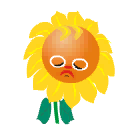 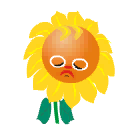 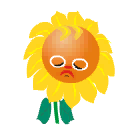 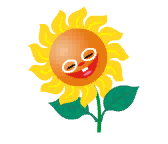 Hoan hô!
Bạn đã đúng!
Câu 2. Vi khuẩn Helicobacter pylori - thủ phạm gây viêm loét dạ dày, ký sinh trên thành cơ quan nào?
B. lớp cơ
A. lớp niêm mạc
D. lớp màng bọc
C. lớp dưới niêm mạc
Tiếc quá! Sai rồi bạn ơi!
Tiếc quá! Sai rồi bạn ơi!
Tiếc quá! Sai rồi bạn ơi!
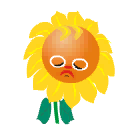 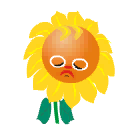 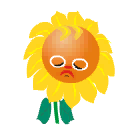 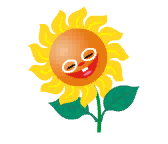 Hoan hô!
Bạn đã đúng!
Câu 3. Loại đồ ăn/thức uống nào dưới đây tốt cho hệ tiêu hóa?
A. Khoai lang
B.  Xúc xích
C. Nước giải khát có ga
D. Bia, rượu
HƯỚNG DẪN VỀ NHÀ
Học thuộc bài cũ, trả lời các câu hỏi SGK.